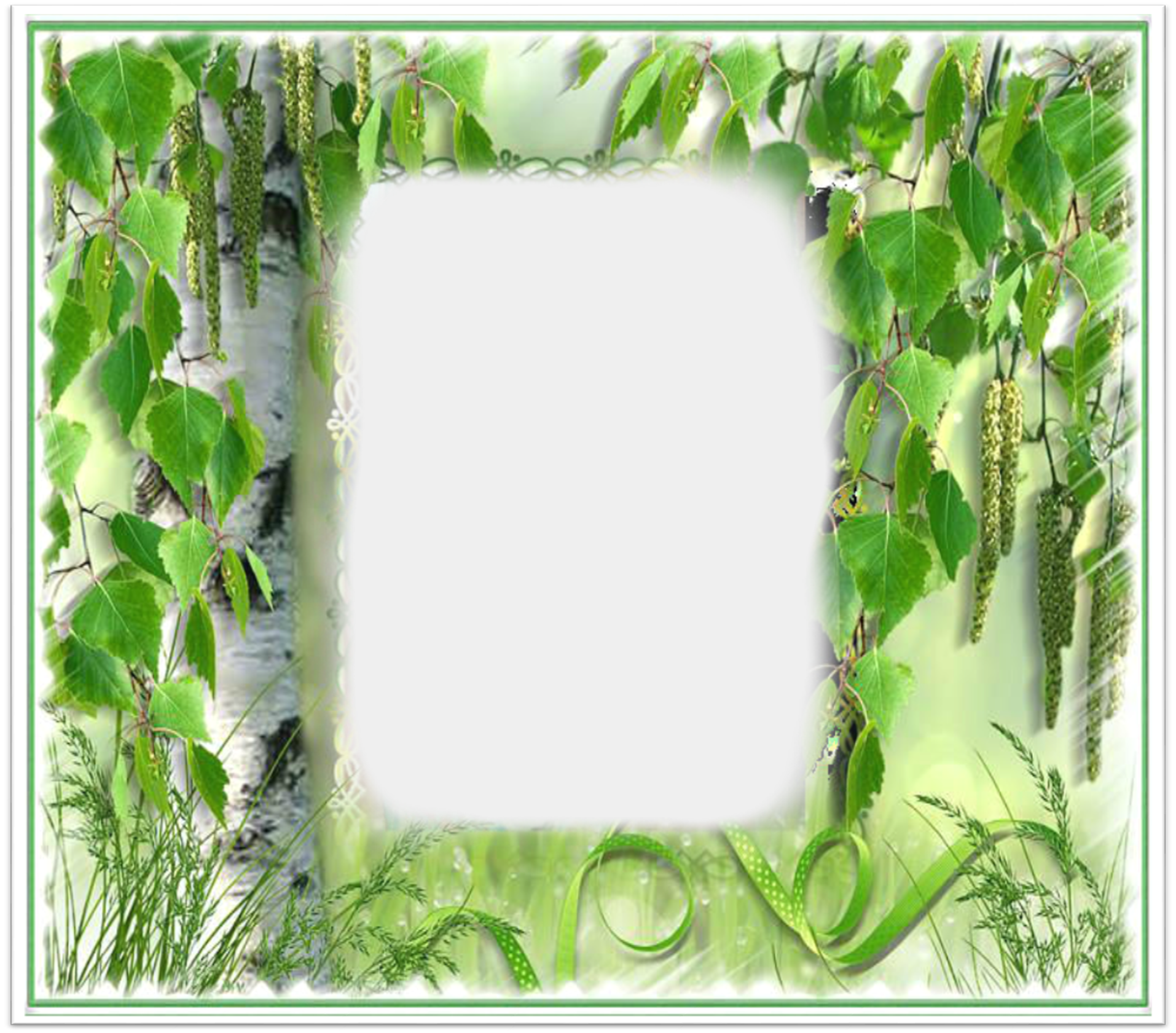 Работа медицинской деятельности в детском саду № 6  «Берёзка» осуществляется на основании 
лицензии на медицинскую деятельность 
№ ЛО -14-01-002785 от 31.08.2020г. 
 
Медицинское обслуживание воспитанников осуществляют:
Врач педиатр высшей категории 
                                Махно  Надежда Александровна
                    
средний медицинский персонал:
старшая медицинская сестра высшей категории  
                    Волкова Надежда Григорьевна.
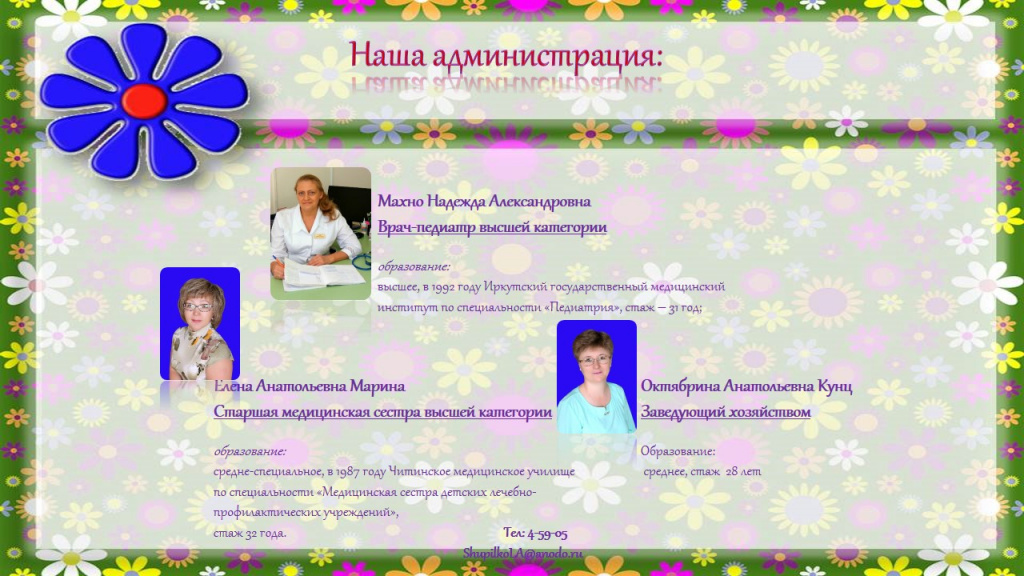 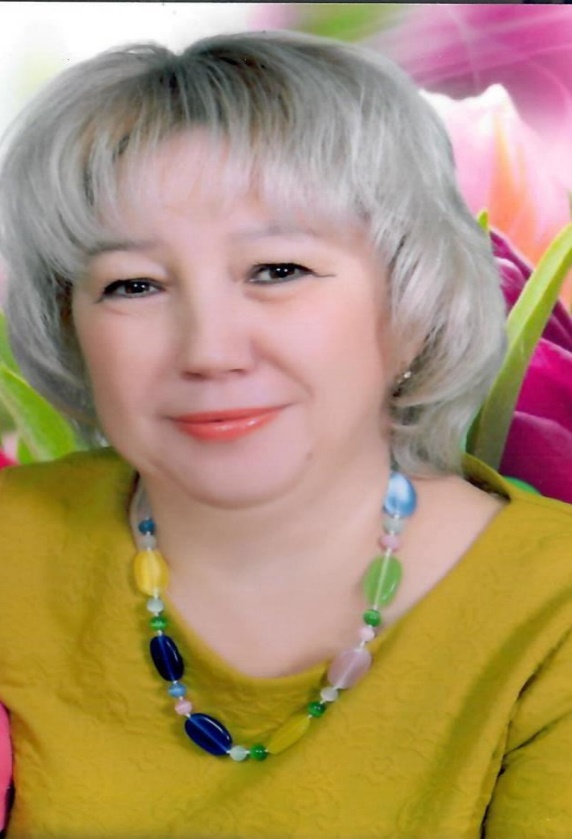 Группа младшего возраста
 (3- 4 года) 
« Пчёлка »
плановая наполняемость 
28 воспитанников
Группа раннего возраста  
( 2-3 лет)
«Цыплята»
плановая наполняемость 
20 воспитанников
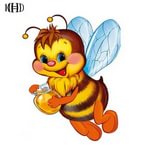 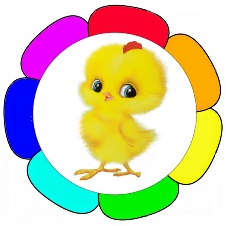 СПИСОЧН СОСТАВ 
    149  детей
Группа старшего возраста
 (5 - 6 лет)
« Гномики »
плановая наполняемость 
23 воспитанника
Группа среднего возраста
 (4- 5 года) 
« Радуга »
плановая наполняемость 
28 воспитанников
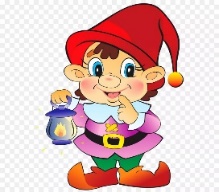 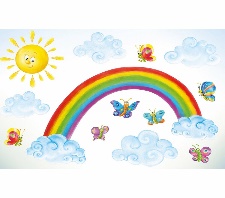 Группа подготовительного возраста
 (6 - 7 лет)
«Звёздочка»
плановая наполняемость 
25 воспитанников
Группа подготовительного возраста  
( 6-7 лет)
«Солнышко»
плановая наполняемость 
25 воспитанников
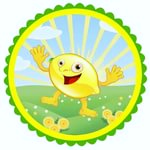 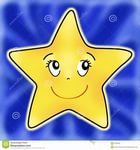 Нормативно-правовое обеспечение
В настоящее время на федеральном уровне действуют следующие нормативные
 документы, регламентирующие порядок организации и осуществления медицинского обслуживания детей:
Федеральный закон от 30.03.1999 № 52-ФЗ "О санитарно-эпидемиологическом благополучии населения"; 
Федеральный закон от 24.07.1998 № 124-ФЗ "Об основных гарантиях прав ребенка в Российской Федерации"; 
Федеральный закон от 21.11.2011 N 323-ФЗ(ред. от 25.06.2012)"Об основах охраны здоровья граждан в Российской Федерации«

Приказ МЗРФ от 05.11.13 №822 «Об утверждении порядка оказания медицинской помощи несовершеннолетним, в том числе в период обучения и воспитания в образовательных организациях.
Приложение №1 к Порядку проведения профилактических осмотров несовершеннолетних, утв. приказом Минздрава России от 10.08.2017 № 514н; 
Инструкция по внедрению оздоровительных технологий в деятельность образовательных учреждений, утв. приказом Минздрава России от 04.04.2003 № 139; 
Санитарно-эпидемиологические правила и нормативы " Санитарно-эпидемиологические требования к организации воспитания и обучения, отдыха и оздоровления детей и молодежи» СанПиН 2.4.3648-20 утв. постановлением главного государственного санитарного врача РФ от « 28» сентября 2020 г. № 28;
приказ Минздрава России от 21.03.14 № 125н «Об утверждении Национального календаря профилактических прививок»
Постановление Правительства РС(Я)от 24.11.2011 №575 (ред.29.01.2019) «Об утверждении регионального календаря профилактических прививок и прививок по эпидпоказаниям республики Саха(Якутия)»
письмо Минобрнауки России от 22.04.2009 № 03768 "О медицинском обслуживании детей в дошкольных образовательных учреждениях"; 
Основополагающим документом, фиксирующим необходимость медицинского обслуживания воспитанников, является Устав АН ДОО «Алмазик».
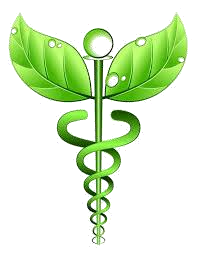 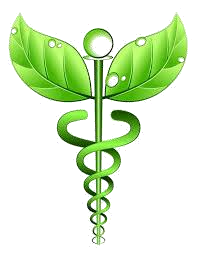 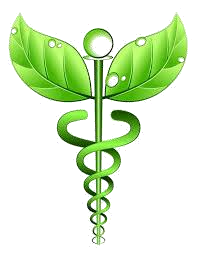 ДЛЯ ПРОВЕДЕНИЯ ЛЕЧЕБНО-ПРОФИЛАКТИЧЕСКОЙ РАБОТЫ В УЧРЕЖДЕНИИ ФУНКЦИОНИРУЮТ – МЕДИЦИНСКИЙ КАБИНЕТ,ПРОЦЕДУРНЫЙ КАБИНЕТ,ВСЕ ПОМЕЩЕНИЯ ОСНАЩЕНЫ СОГЛАСНО ТРЕБОВАНИЯМ СанПиН . ДЕТСКИЙ САД РАБОТАЕТ В ТЕСНОМ КОНТАКТЕ С ДЕТСКОЙ ПОЛИКЛИНИКОЙ:
** При подготовке ребёнка к поступлению в детский сад и ведении его в период адаптации.
** При выписке ребёнка в детский сад после острого перенесённого заболевания и его оздоровление.
**При диспансеризации детей и контроле за состоянием их здоровья, оздоровление детей с отклонениями в состоянии здоровья и с хроническими заболеваниями.
Поступление детей в детский сад
Знакомство  с ребёнком начинается с изучения документов:
формы №026-у, диспансерного листа, которые оформляются в детской поликлинике по месту жительства. Заполняются данные по анамнезу, уточняются индивидуальные особенности ребенка (аллергия на продукты, реакции на вакцинацию и т.д.) заводится карта истории развития ребенка ф № 112-у. Родители знакомятся с правилами детского сада.
Новые дети поступают в группу не более 2-3 человек в неделю. В целях профилактики переутомления и перевозбуждения нервной системы, период посещения  сокращается в первые 2 дня до 1-2 часов;  на 3-5 день  до 4часов; на 6 день - 6 часов и далее.
Дневной сон в этот период предлагается провести дома. При ежедневном обходе групп  медицинский персонал обращает внимание   на состояние здоровья ребенка, его  поведение, аппетит и сон.Даются  советы по режиму дня и уходу.Обычно ребёнок адаптируется за 1-2 месяца,  при  условии регулярного посещения детского сада.Признаки  завершения адаптации:Адекватное поведениеПоложительное  эмоциональное  состояниеХороший сон, аппетит, прибавка  веса по возрасту.
ПРОФИЛАКТИЧЕСКИЕ ОЗДОРОВИТЕЛЬНЫЕ МЕРОПРИЯТИЯ ЗА 2021г
Утренняя гимнастика
физкул. занятия по плану
Утренний фильтр, приём детей
Физминутки и глазная гимнастика
Хождение босиком по песку, воздушные и солнечные ванны
Влажная уборка, кварцевание
проветривание
Питьевой режим, личная гигиена
Полоскание ротовой полости после еды
ОЗДОРОВИТЕЛЬНЫЕ МЕРОПРИЯТИЯ
«С»-
3 блюда
Умывание рук до локтей, лица и шеи. Мытьё ног.
Хождение по ребристой дорожки , гимнастика после сна
Антропометрия
Гипоалерг.
диета,соки,
фрукты, овощи
Прогулки и подв. игры на св воздухе
Наличие головных
уборов, сон без маек
Оксигенотерапия (кислородный
 коктейль)
Профилактика ОРЗ и гриппа
Профилактика         дефицита 
витамина Д
ОЗДОРОВИТЕЛЬНЫЕ МЕРОПРИЯТИЯ
прием поливитаминных препаратов (Пиковит, Ревит)
Профилактика йододефицита
Вакцинация против гриппа, прививки по плану
Организация питание
Правильно организованное питание, полноценное и сбалансированное по содержанию основных пищевых веществ, обеспечивает полноценный рост и развитие детского организма, повышает иммунитет ребенка по отношению к заболеваниям. Поэтому в детском саду разработано двадцатидневное цикличное меню, которое используется при составлении ежедневного рациона питания. При отсутствии каких-либо продуктов используется таблица взаимозаменяемости пищевых веществ. Ежемесячно подводятся итоги соответствия содержания питания по белкам, жирам, углеводам, килокалорий соответствия требованиям СанПиН 2.4.1.3648-20 от 28.09.2020г. №28, СанПиН2.3/2.4.3590-20 от 27.10.2020г. Ежедневно контролируется качество поступающей продукции и соблюдение технологии ее приготовления.
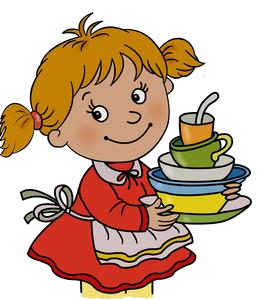 Нормы физиологических потребностей в энергии и пищевых веществах для детей возрастных групп 2021г
Нормы физиологических потребностей в энергии и пищевых веществах для детей возрастных групп
Замена продуктов питания детям
 с аллергической патологией 2021г
Профилактика педикулеза
- ознакомление с приказом Минздрава России от 26.11.1998 № 342 "Об усилении мероприятий по профилактике эпидемического сыпного тифа и борьбе с педикулезом"; 
- проведение еженедельного осмотра воспитанников согласно санитарно-эпидемиологическим правилам и нормативам "Санитарно-эпидемиологические требования к устройству, содержанию и организации режима работы в дошкольных организациях. СанПиН 2.4.3648-20", утв. постановлением Главного государственного санитарного врача РФ от 29.09.2020 № 28. 

Профилактика гельминтоза

- ознакомление с санитарно-эпидемиологическими правилами и нормативами "Профилактика паразитарных болезней на территории Российской Федерации. СанПиН 3.2.1333-03", утв. Главным государственным санитарным врачом РФ 28.05.2003; 
- обследование воспитанников; 
- обработка песка в песочницах; 
- укрытие песка тентом от животных.
Распределение детей по группам здоровья 2021 г.
Улучшили 12 детей, ухудшили 34 ребёнка ,
без изменения 110 детей.
Иммунопрофилактика
Иммунизацию детей, посещающих детский сад, проводят в медицинском кабинете  при наличии лицензии на медицинскую деятельность и строгом соблюдении установленных требований.
Иммунизацию против туберкулеза и тубдиагностику осуществляют в отдельное время, на специально выделенном столе, отдельным инструментарием, который используют только для этих целей. В детском саду № 6 ведется плановая иммунопрофилактика инфекционных заболеваний в соответствии с ФЗ №157 от 17 сентября 1998 г. «Об иммунопрофилактике инфекционных болезней», МУ 3.3. 1889-04 «Порядок проведения профилактических прививок», МУ 3.3. 1891-04«Иммунопрофилактика инфекционных болезней, организация работы прививочного кабинета…..», и другими инструктивно-методическими документами МЗ СРРФ, РС(Я); нормативными документами, совместно с детской поликлиникой г. Мирного. Перед проведением вакцинации родители подписывают «Добровольное информированное согласие». Непосредственно перед процедурой ребенок осматривается врачом с обязательной термометрией, с соблюдением медицинским отводов (если они есть).
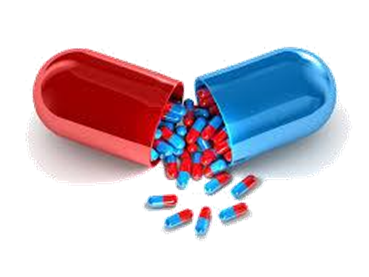 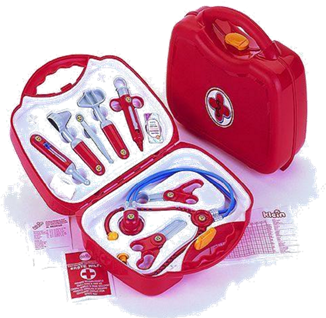 Анализ выполнения плана иммунизации в детском саду № 6 за 2021 г.
Мероприятий по профилактике, раннему и своевременному выявлению туберкулеза у детей.
Профилактика туберкулеза
 планирование и организация ревакцинации БЦЖ
 санитарное просвещение персонала и родителей детей, посещающих наш детский сад
Своевременное выявление больных туберкулезом
 туберкулинодиагностика (проводится ежегодно согласно календарного плана путем постановки Р - манту
Отбор детей для постановки Диаскин теста. 
. Совместная работа 
 поликлиникой с поликлиникой ГБУ РС(Я) МЦРБ.
противотуберкулезным диспансером ГБУ РС(Я) МЦРБ.
ФБУЗ «Центр гигиены и эпидемиологии в РС(Я)» .
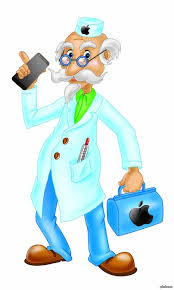 Туберкулинодиагностика за 2020-2021 год
Отчет о результатах осмотра детей узкими специалистами в 2021 г.
Профилактические осмотры детей в 2021г
Заболеваемость в случаях за 2021г
Анализ посещаемости и заболеваемости детей за 2021г
Индекс здоровья детей и ЧБД за 2021г
Индивидуальные консультации с родителями
Анкетирование родителей вновь поступивших детей
Информационные       стенды
Групповые
родительские собрания
Санитарно просветительная работа
Выступление на педсоветах
Инструктажи с сотрудниками
Выпуск санбюлетней на группы
Беседы, инструктажи -46
Санбюлетни- 72, собрания-6,
Кол-во инф-245
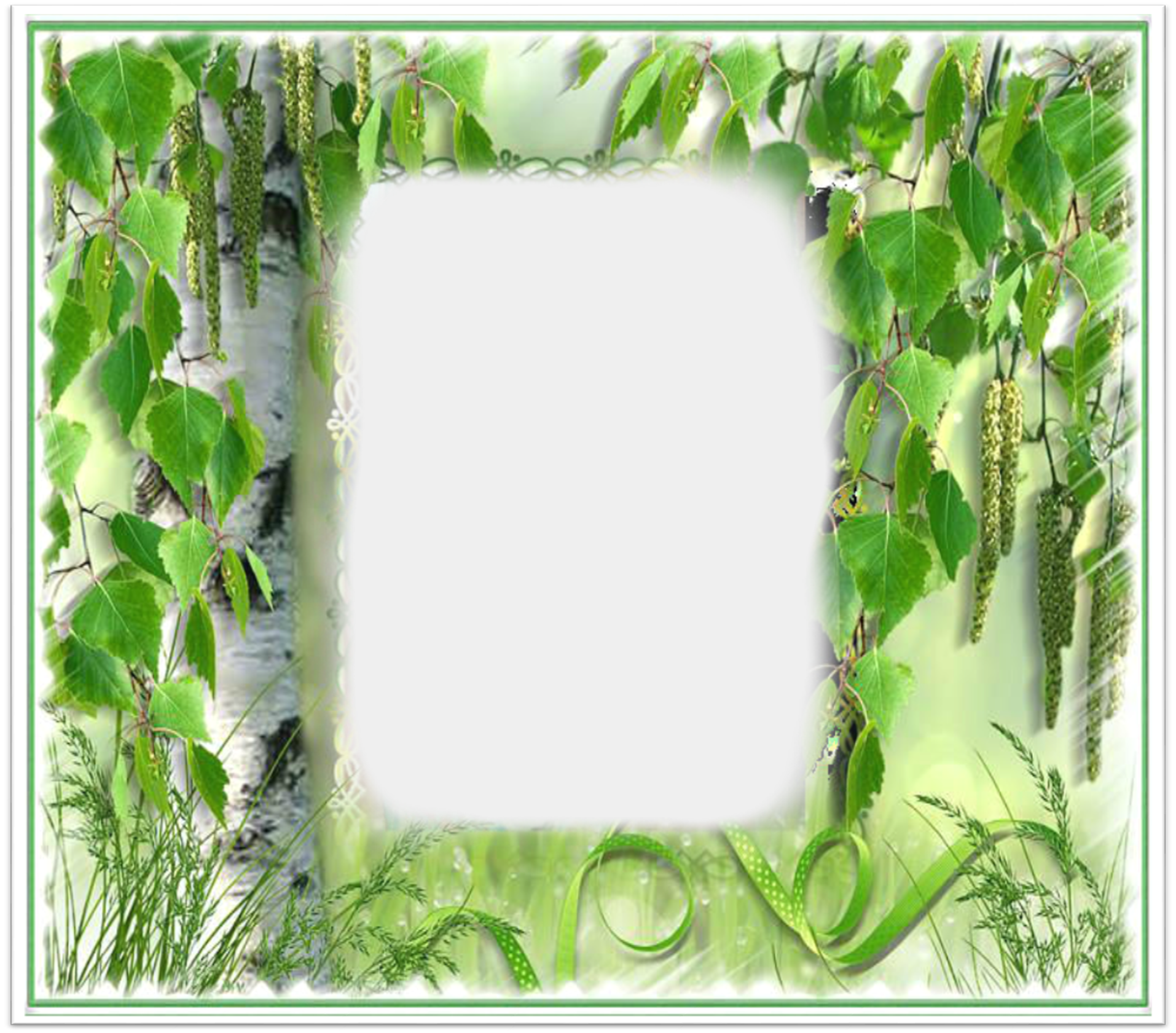 Правильная организация санитарно-гигиенического режима в д/саду, своевременная и эффективная работа по медицинскому обслуживанию детей, чёткая организация питания, физического воспитания, закаливания детей, санитарно-просветительная работа с детьми, родителями и персоналом, все эти мероприятия, направленные на укрепление здоровья детей и снижение заболеваемости, дают положительные результаты:
Детей с ухудшением состояния здоровья в период адаптации нет.
Профилактическим осмотром охвачены все дети.
Ведется работа по снижению заболеваемости. 
Проводится большая профилактическая работа.
Проводится санитарно - просветительная работа.
 Дети охвачены пробой Манту на 64%,так как в поликлинике не было туберкулина,дети с выявленным виражом дополнительно диагностированы аллергеном туберкулезным рекомбинантным – Диаскинтест.
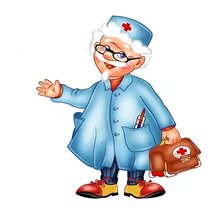